Fig. 1 Modulation of visceral sensory gating mechanisms by bilateral STN-DBS. Upper row: the simple effect of ...
Brain, Volume 131, Issue 1, January 2008, Pages 132–145, https://doi.org/10.1093/brain/awm254
The content of this slide may be subject to copyright: please see the slide notes for details.
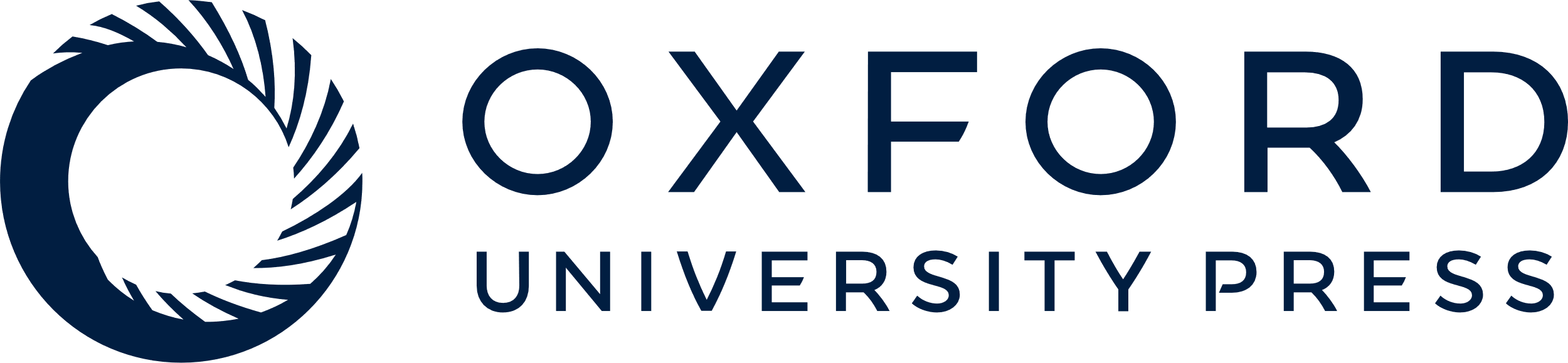 [Speaker Notes: Fig. 1 Modulation of visceral sensory gating mechanisms by bilateral STN-DBS. Upper row: the simple effect of bladder condition during STN-DBS ON (ON-filling > ON-empty) yields significant activations in the periaqueductal grey (PAG, A), the posterior thalamus (B) and the insula (C, all psvc < 0.05). The activation clusters are shown superimposed on sagittal slices at x = −4 mm for the PAG (A), x = +14 mm for the thalamus (B), and x = +44 mm for the insula (C) of the standard spm2 single subject MRI template in MNI space. For display purposes only, the threshold was set to P < 0.001, uncorrected, for all figures. Lower row: plots of the relative rCBF changes for the four experimental conditions (OFF-empty, OFF-filling, ON-empty and ON-filling) in the maximally activated voxels within the periaqueductal grey (PAG, A), the posterior thalamus (B) and the insula (C). Note the significantly stronger modulation of rCBF by bladder filling during STN-DBS ON—especially for the thalamus and the insula—compared to STN-DBS OFF. The zero line in the bar graphs represents the study-specific normalized mean rCBF value.


Unless provided in the caption above, the following copyright applies to the content of this slide: © The Author (2007). Published by Oxford University Press on behalf of the Guarantors of Brain. All rights reserved. For Permissions, please email: journals.permissions@oxfordjournals.org]